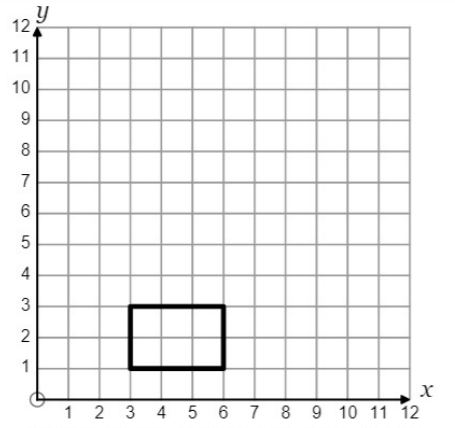 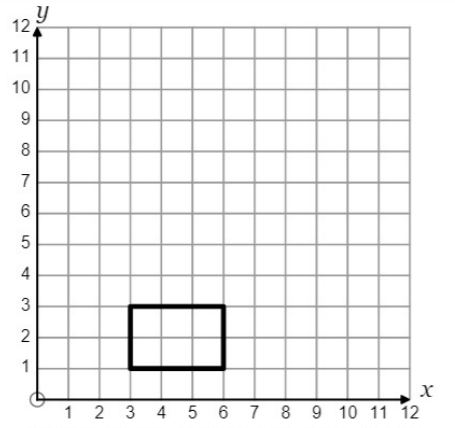 1.
2.
Enlarge by scale factor of 2 from origin
Enlarge by scale factor of 2 from (0, 1)
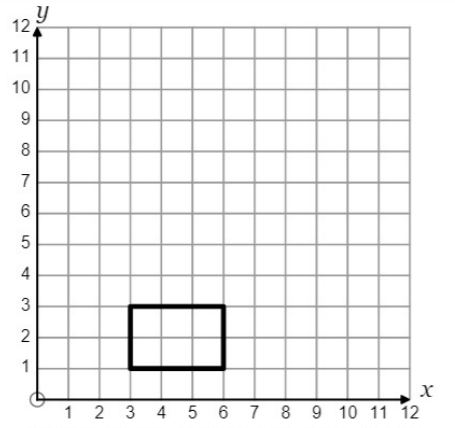 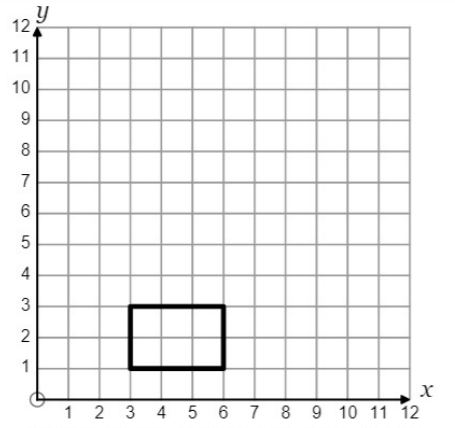 3.
4.
Enlarge by scale factor of 2 from (1,0)
Enlarge by scale factor of 2 from (3,1)
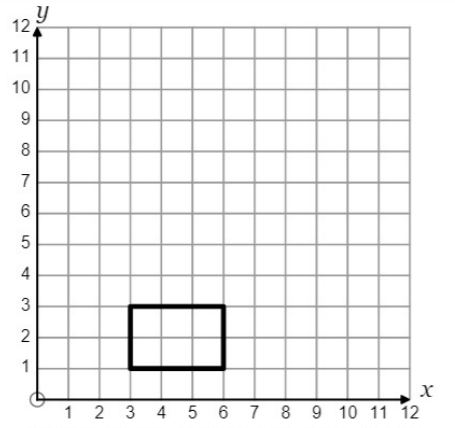 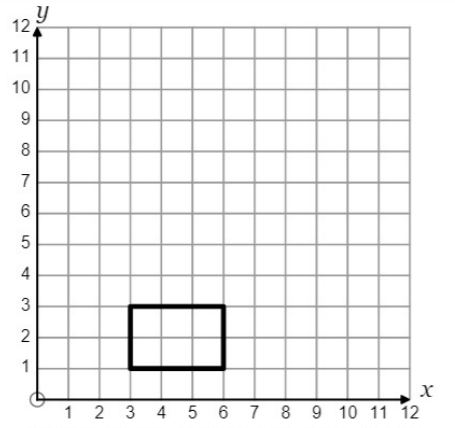 5.
6.
Enlarge by scale factor of 2 from (6,1)
Enlarge by scale factor of 3 from (3,1)
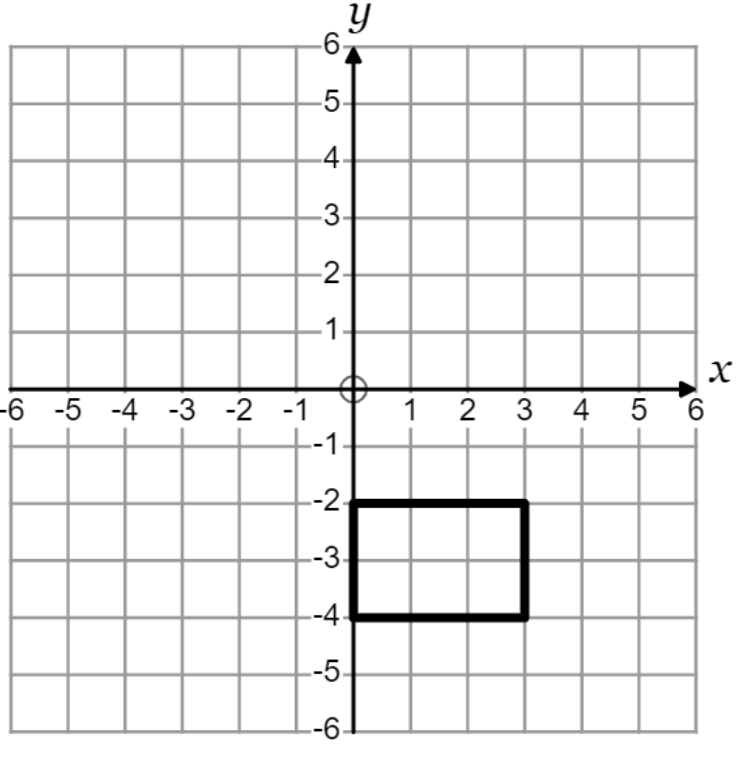 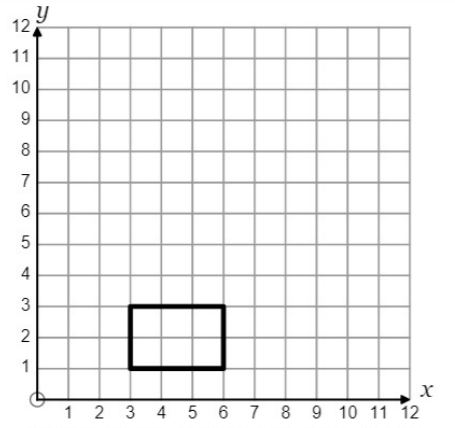 7.
8.
Enlarge by scale factor of 2 from (4, 2)
Enlarge by scale factor of 3 from (2, -5)
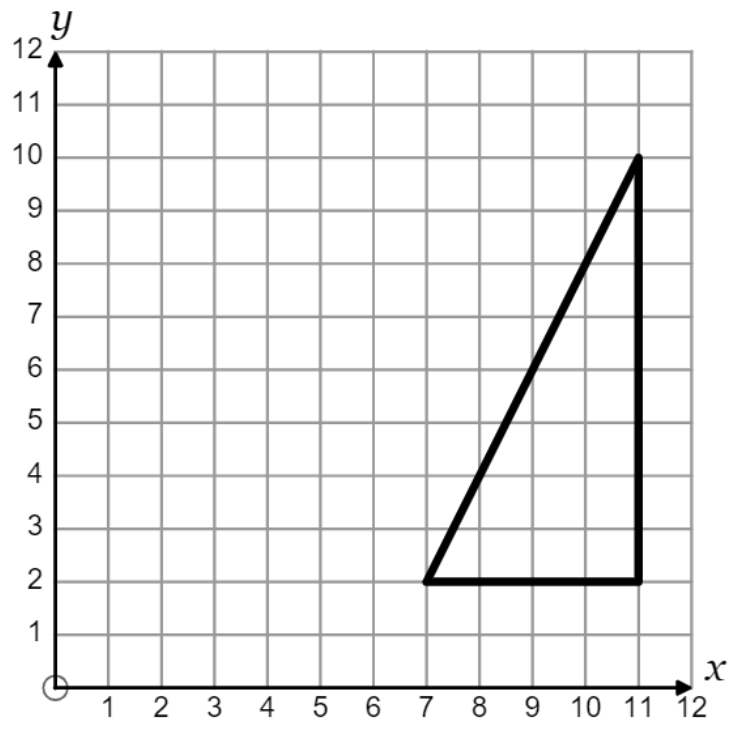 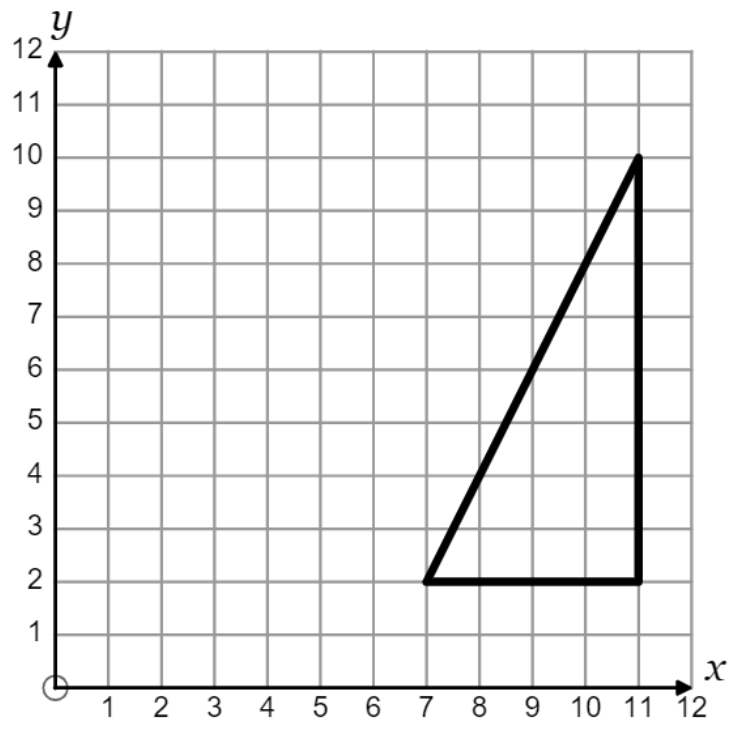 9.
10.
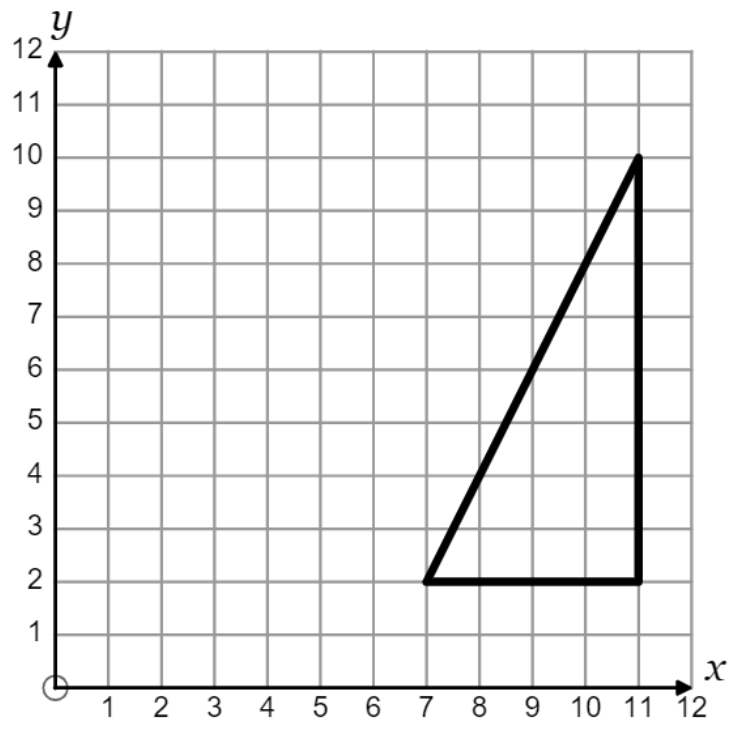 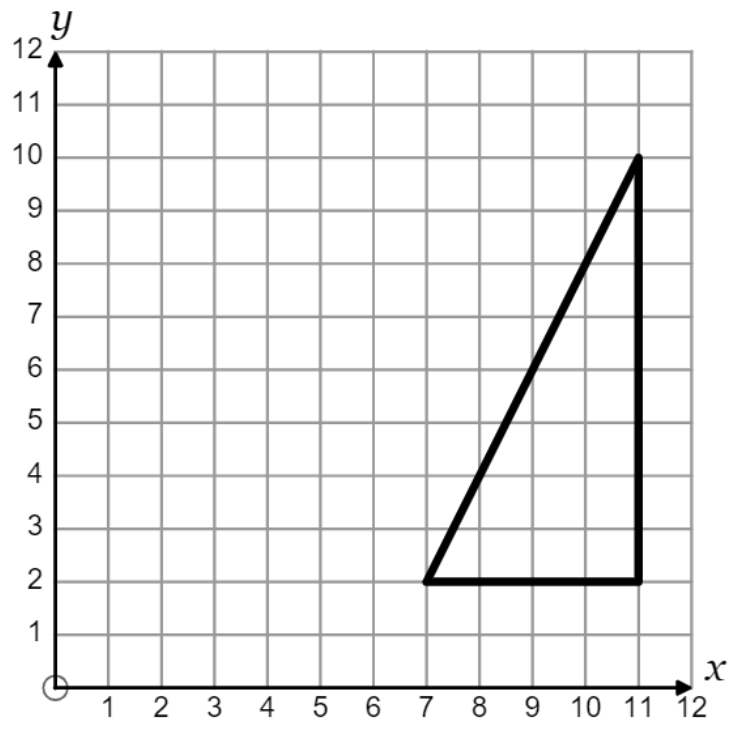 11.
12.